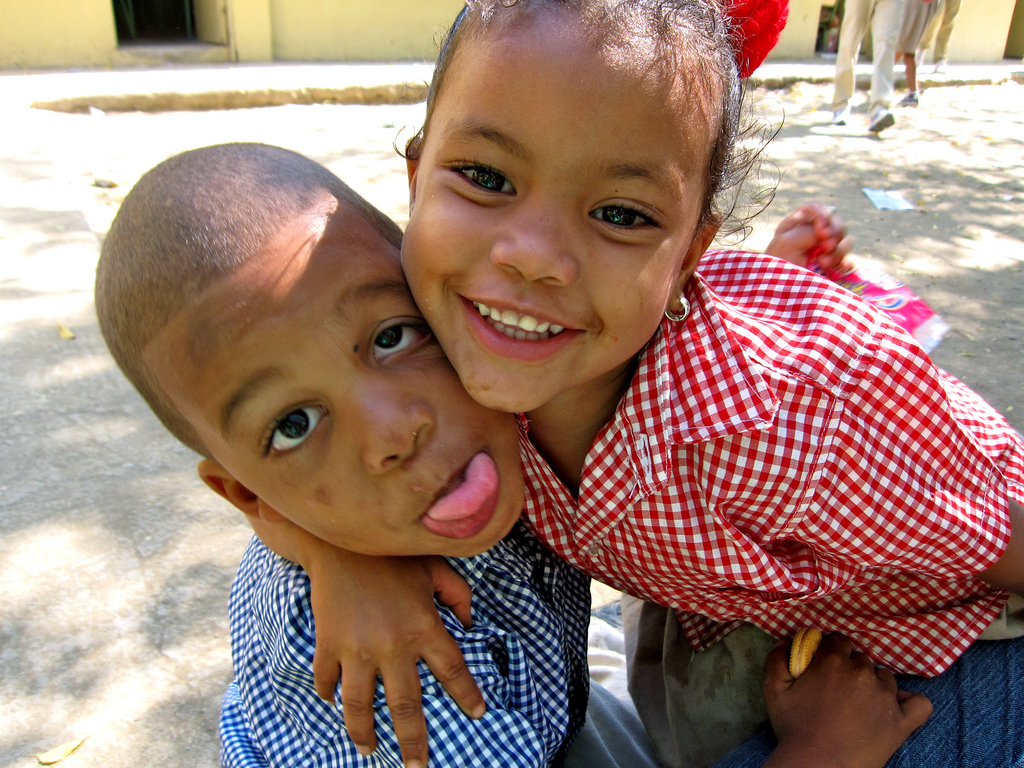 Affable
by  KR1212
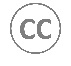 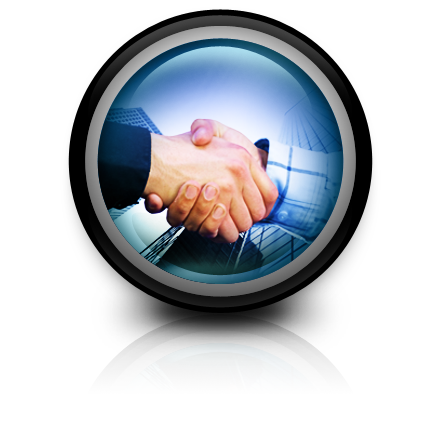 Affable
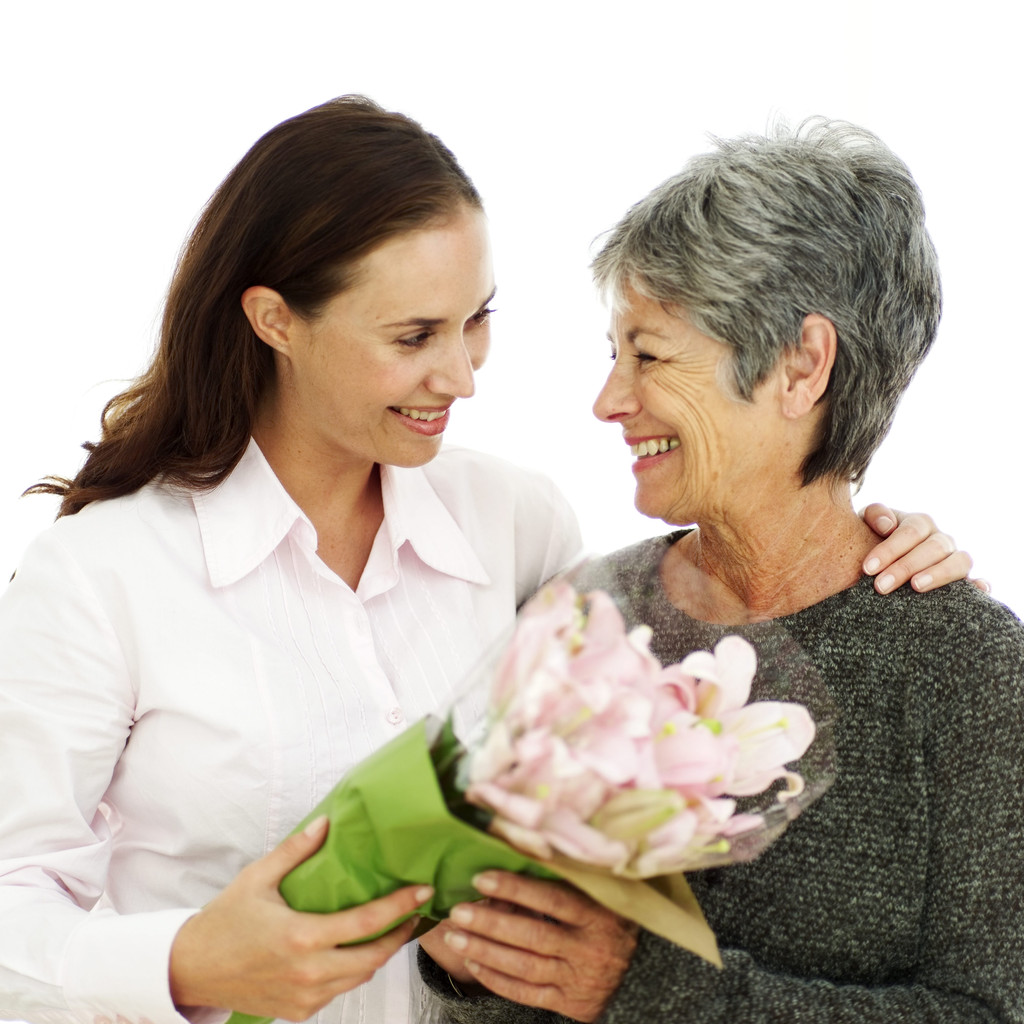 Affable
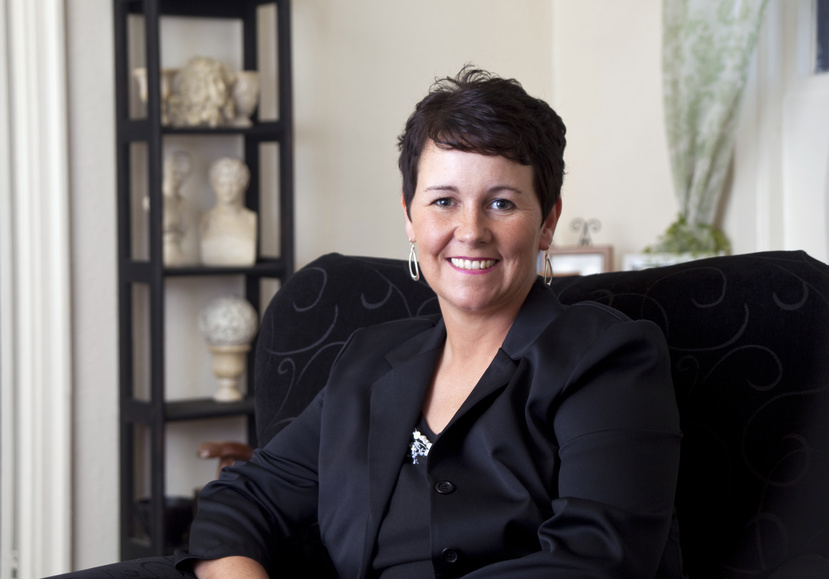 Affable - (adj) [af-uh-buh] easily 
approachable; warm, friendly
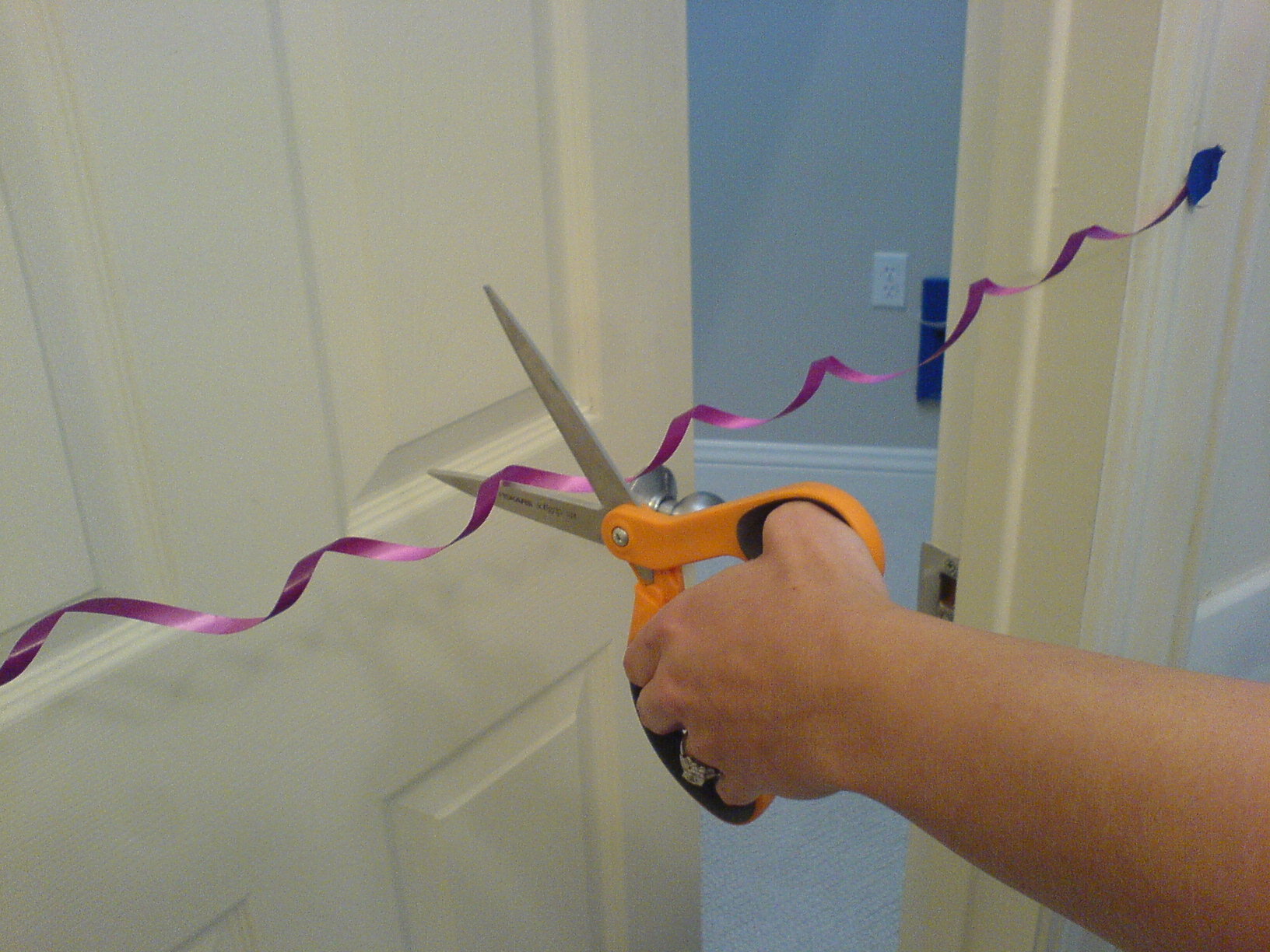 Curtail
by bschmove
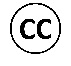 Curtail
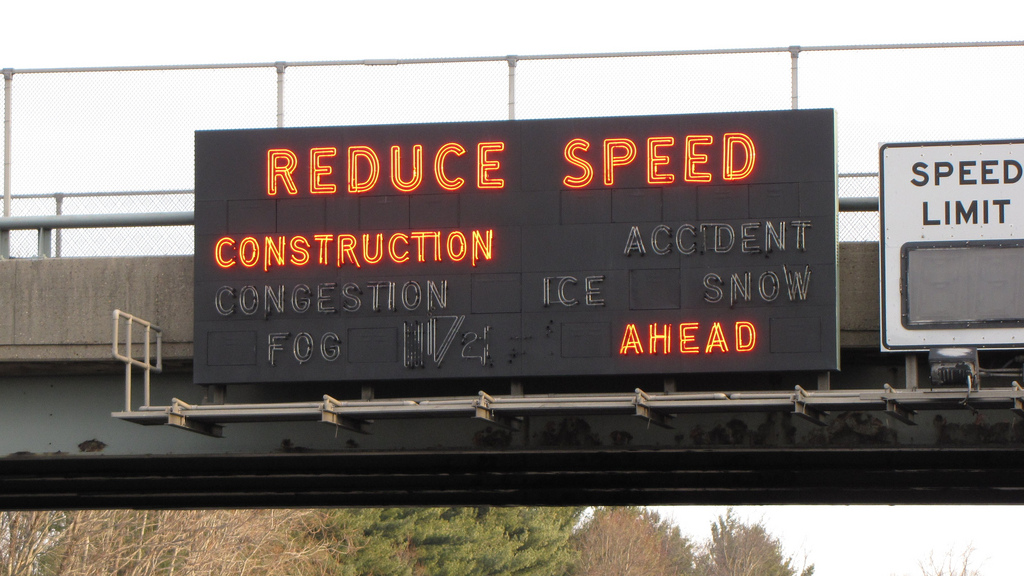 by  SchuminWeb
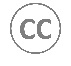 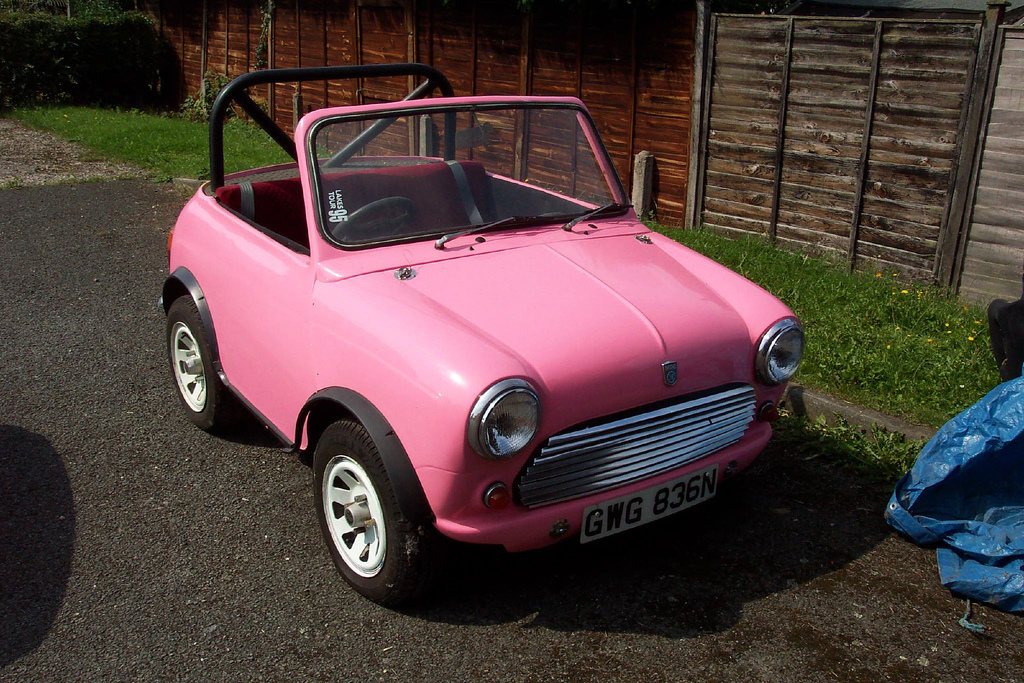 Curtail
by  philcampbell
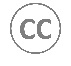 Curtail – (v) [ker-teyl] shorten; reduce
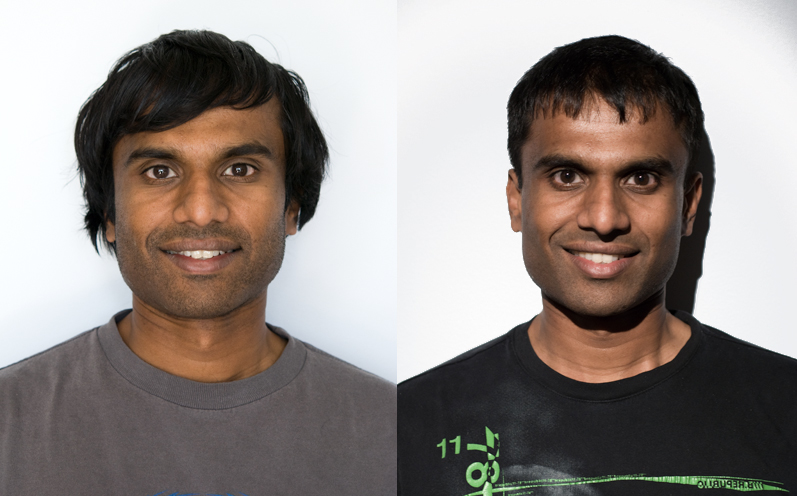 by  Karmadude
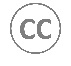 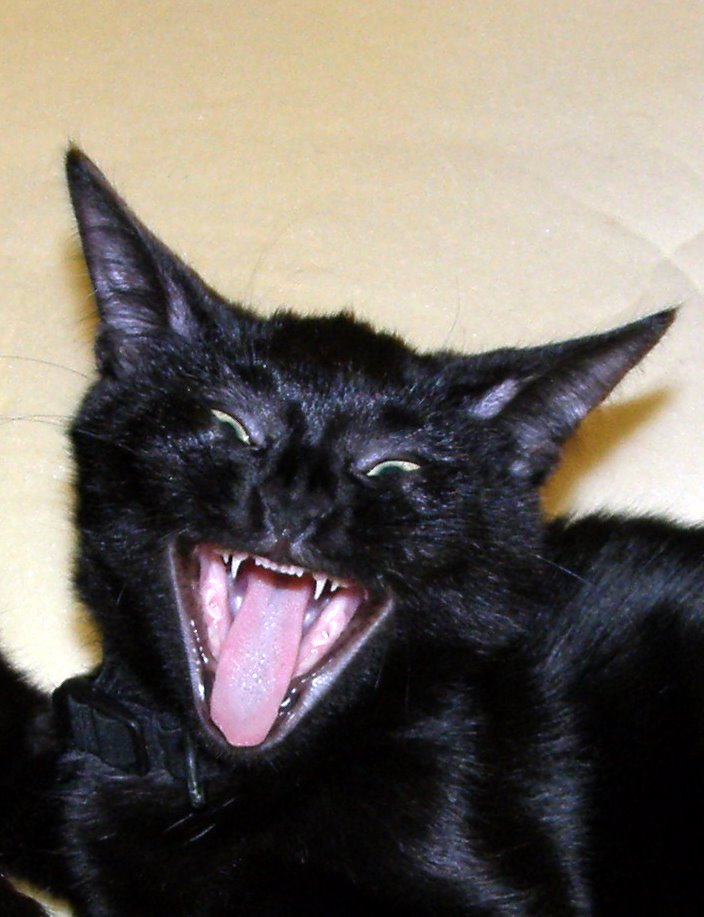 Nefarious
by  Dan4th
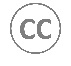 Nefarious
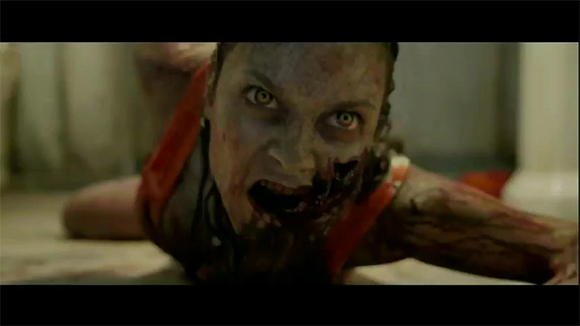 by  FilmsInBound
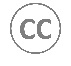 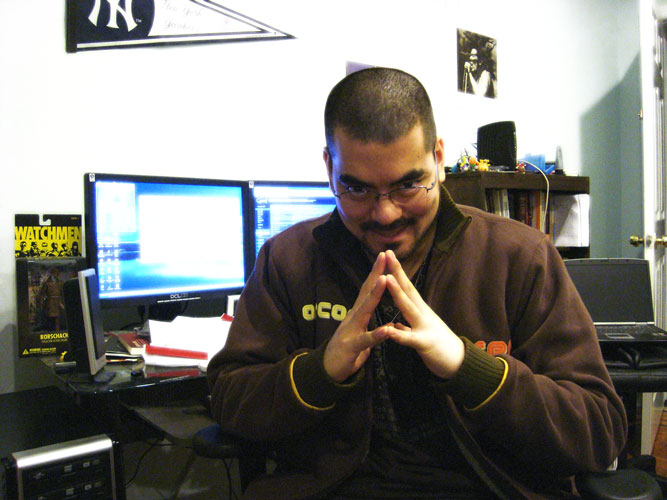 Nefarious
by  jaykimdotnet
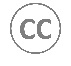 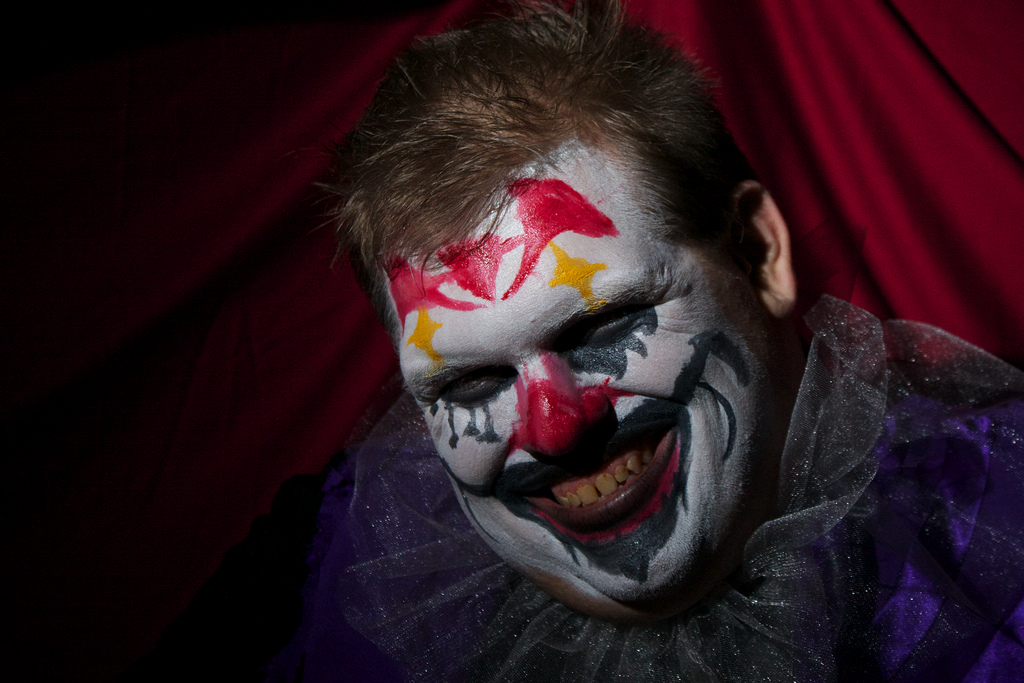 Nefarious – (adj) [ni-fair-ee-uh] evil, utterly immoral or wicked
by AvidlyAbide
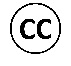 by  Vic
by  Silver Tusk
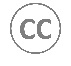 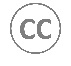 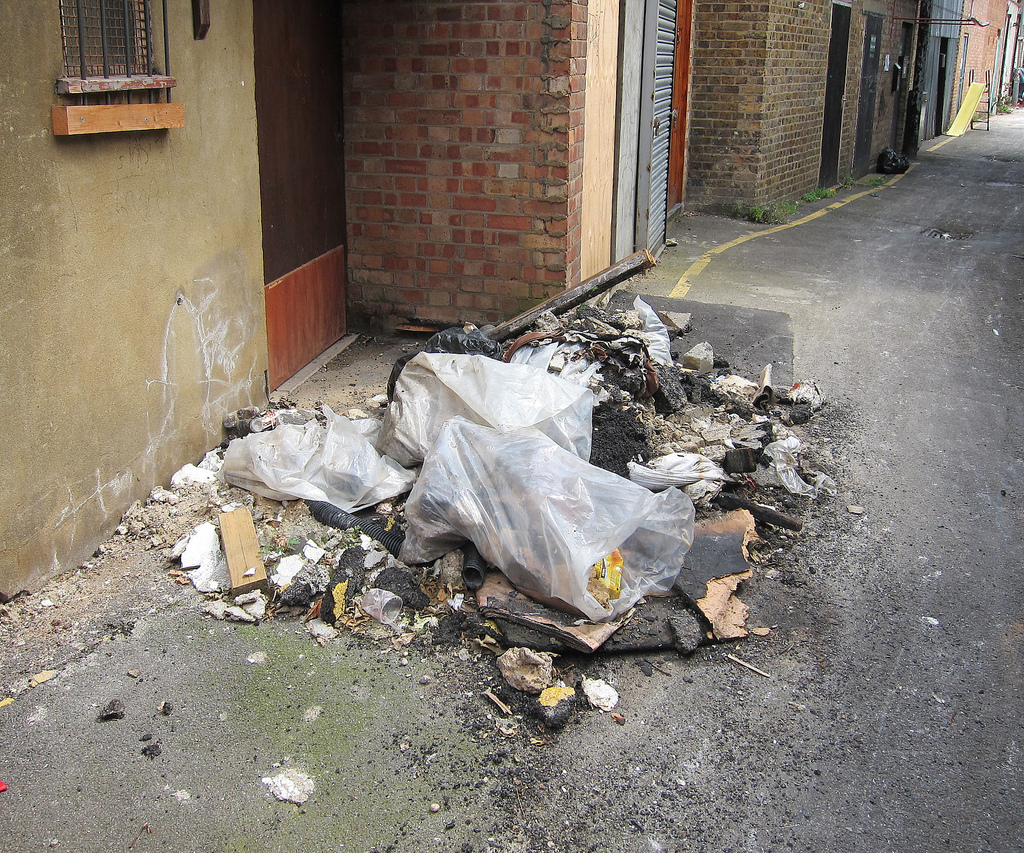 Prodigal
by Alan Stanton
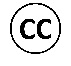 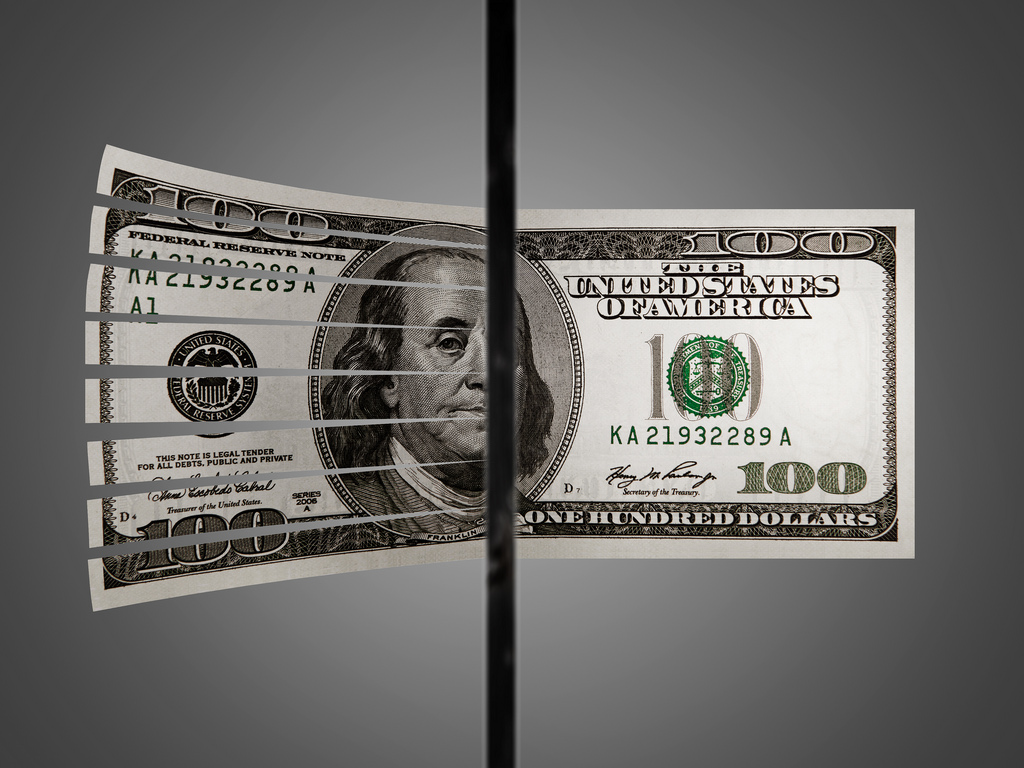 Prodigal
by  Tax Credits
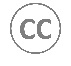 Prodigal
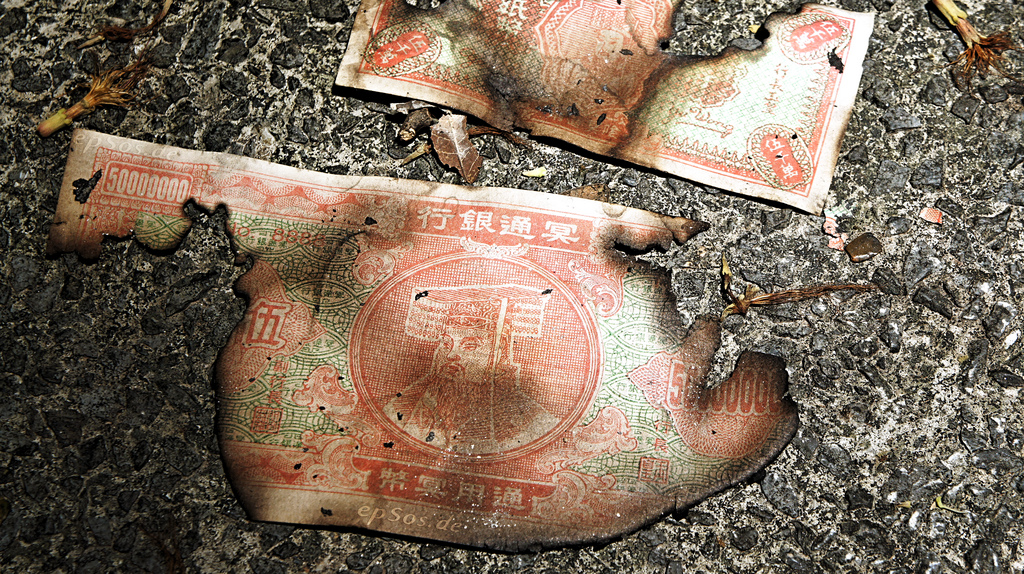 by  epSos.de
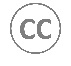 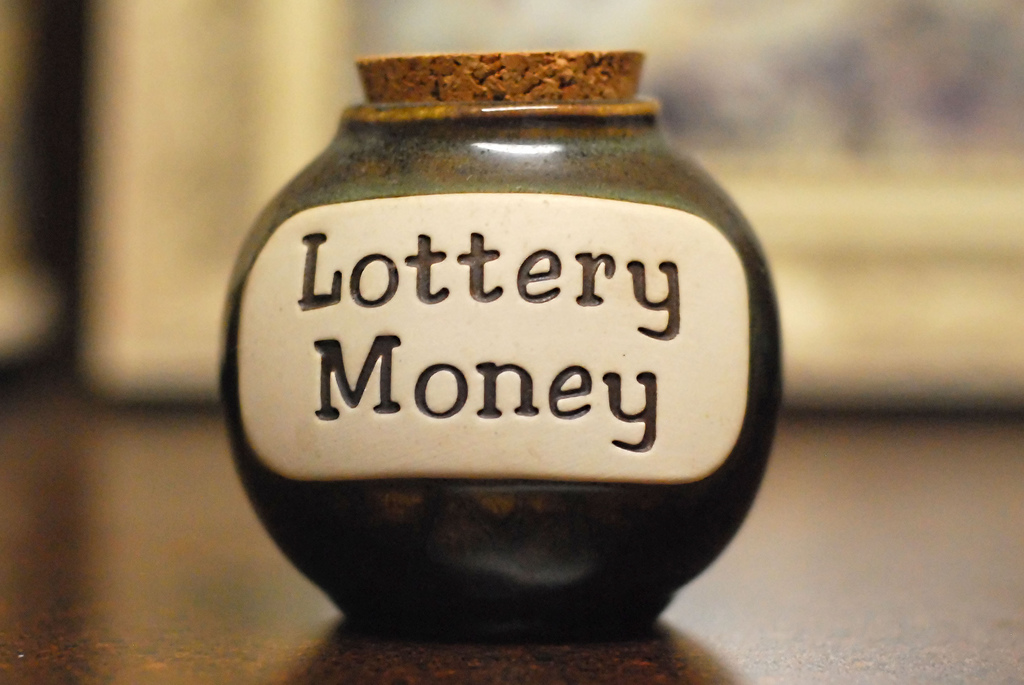 Prodigal - (adj) l[prod-i-guh] wasteful; 
reckless with money
by Lisa Brewster
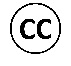